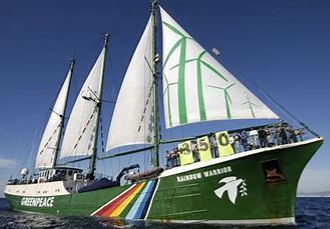 warrior
Fait par alexis berthiaume
Où?
En Nouvelle-Zélande
Quand?
10 juin 1985
Quoi?
Explosion du bateau
Conséquence
Mort de Fernando Pereira, un photographe
Il est allé chercher son codaque dans la coque du bateau
Pays
France voulait faire des essais nucléaires et Greenpeace voulait s’interposer
Pm1
François Mitterrand
Pm2
Charles Hernu
Enquête
Démission de Charles Hernu 
Les services secrets voulaient sabordé le navire